«Язык современных песен»
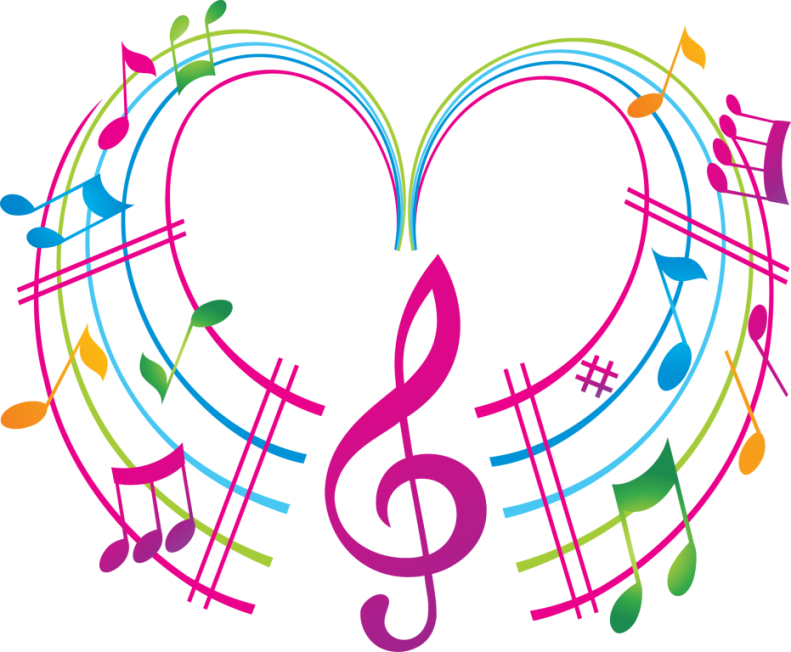 Место музыки в жизни подростка
Выполнила: ученица 8 Г класса, Букреева Амина Игоревна
«МАОУ Свердловская школа №2» 
г.о. Лосино-Петровский
Руководитель: Вирясова Нина Николаевна,
учитель высшей квалификационной категории
Цель и задачи
Цель исследования: проанализировать языковые средства выразительности в соответствии с лексическим ярусом языка  в соотнесенности с современной песней
Для реализации цели необходимо решение следующих задач:
поработать с лексическим минимумом :  «метафора», «эпитет», «олицетворение», «фразеологизм», «сравнение»;- 
изучить опыт анализа текстов современных песен;
провести сравнительный анализ современных песен на русском языке (научный эксперимент)
Объектом исследования является современная музыка
Актуальность проблемы
Актуальность избранной темы определяется потребностью в исследовании текстов современных песен, нахождение  языковых средств в современных песнях; выявление метафоричности языка. 
Проблема исследования состоит в понимании и выявлении интереса к данной музыке; определении роли современной музыки для подрастающего поколения.
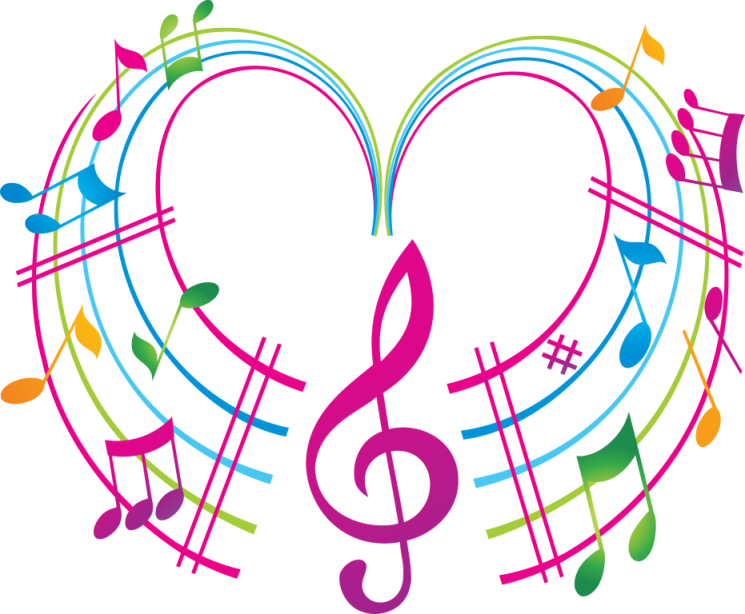 Изобразительные средства в тексте
Средства выразительности придают речи яркость, усиливают её эмоциональное воздействие, привлекают внимание читателя и слушателя к высказыванию. 
Метафора - (от греч. metaphora - перенос) - вид тропа: переносное знание слова, основанное на уподоблении одного предмета или явления другому; скрытое сравнение, построенное на сходстве или контрасте явлений, в котором слова "как", "как будто", "словно" отсутствуют, но подразумеваются.
Oлицeтвopeниe – этo изoбpaжeниe нeoдyшeвлeнныx пpeдмeтoв кaк oдyшeвлeнныx, пpи кoтopoм oни нaдeляютcя cвoйcтвaми живыx cyщecтв: дapoм peчи, cпocoбнocтью мыcлить и чyвcтвoвaть. 
Эпитeт – этo xyдoжecтвeннo-oбpaзнoe oпpeдeлeниe, пoдчepкивaющee нaибoлee cyщecтвeнный в дaннoм кoнтeкcтe пpизнaк пpeдмeтa или явлeния; пpимeняeтcя для тoгo, чтoбы вызвaть y читaтeля зpимый oбpaз чeлoвeкa, вeщи, пpиpoды и т.п.
Cpaвнeниe – изoбpaзитeльный пpиeм, ocнoвaнный нa coпocтaвлeнии явлeний или пoнятий, с цeлью выдeлить кaкoй-либo ocoбo вaжный в xyдoжecтвeннoм oтнoшeнии пpизнaк oбъeктa cpaвнeния.
Фразеологизмы - (от греч. phrasis - выражение и logos - слово) - устойчивые по составу словосочетания (выражения), смысл которых принципиально невыводим из значений составляющих их слов, например: набрать в рот воды - молчать, пятое колесо в телеге – лишний.
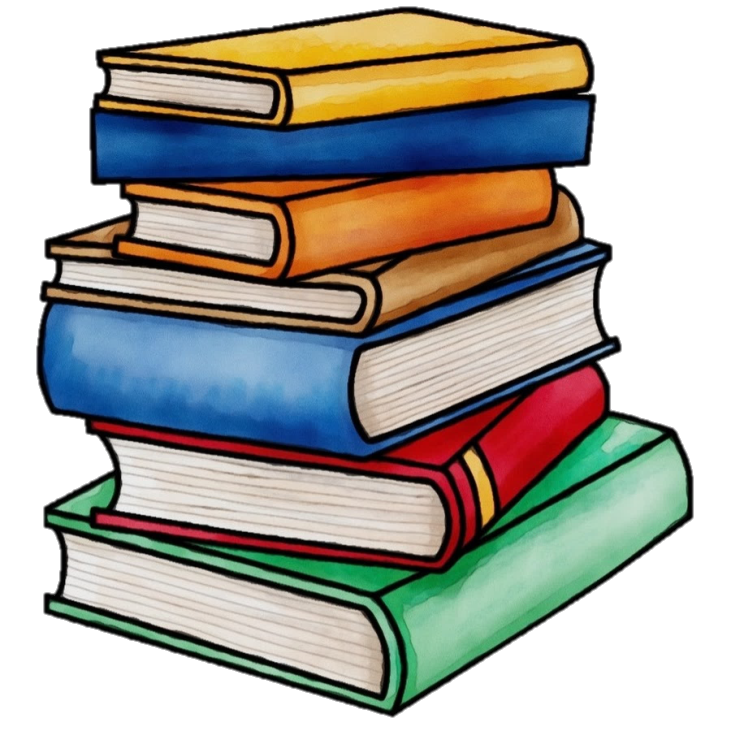 Нахождение изобразительных средств в современных песнях
В текстах песен современных исполнителей встречается огромное количество метафор. Большая часть текста построена на сближение одного предмета с другим. Первоначальный метафорический перенос может свободно воспринимается читателем и слушателем. 
Так, молодой  белорусский исполнитель Тима Белорусских в своих текстах создает простые метафоричные цитаты. Большая их часть  связана с несчастной любовью, быстрым расставанием.
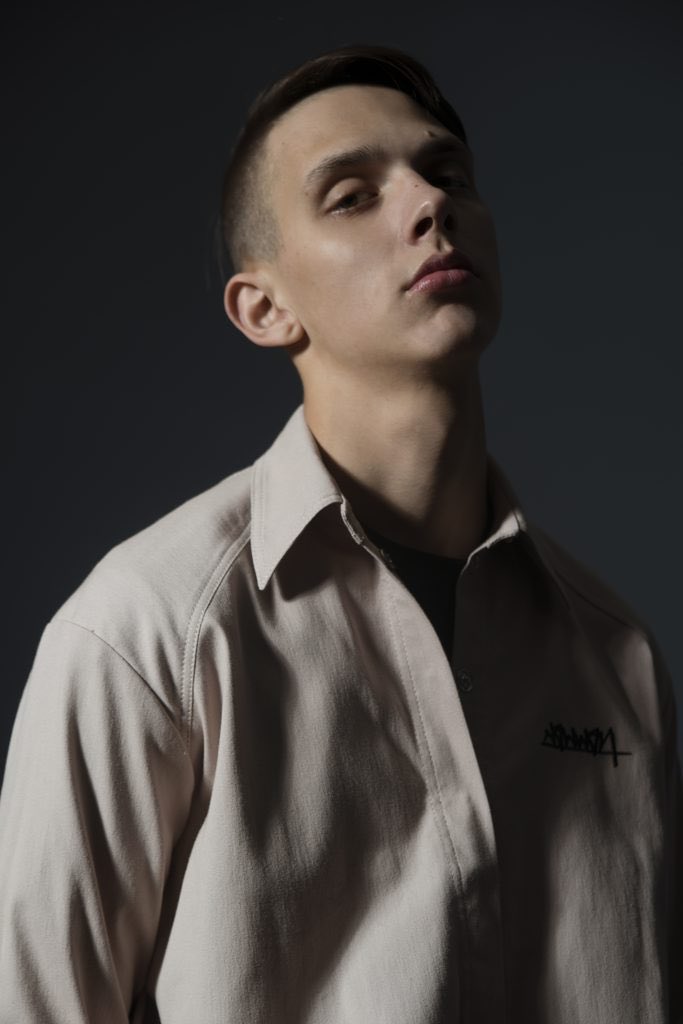 Воздушный поцелуй станет самым горьким (Тима Белорусских «Незабудки»)
Еду «зайцем» прямиком к твоему сердцу( песня «Незабудки»)
Фонари для нас не гаснут (песня  «Мокрые  кроссы»)
Эксцентричный исполнитель из Новосибирска – Элджей  создает эффект полета, беззаботности благодаря фразам: 

Здесь так красиво, я перестаю                                                                                 дышать. (Элджей, Feduk «Розовое                                                                 вино»)
Когда мы летели на байке.                                                                                          (Элджей, Feduk «Розовое вино»)
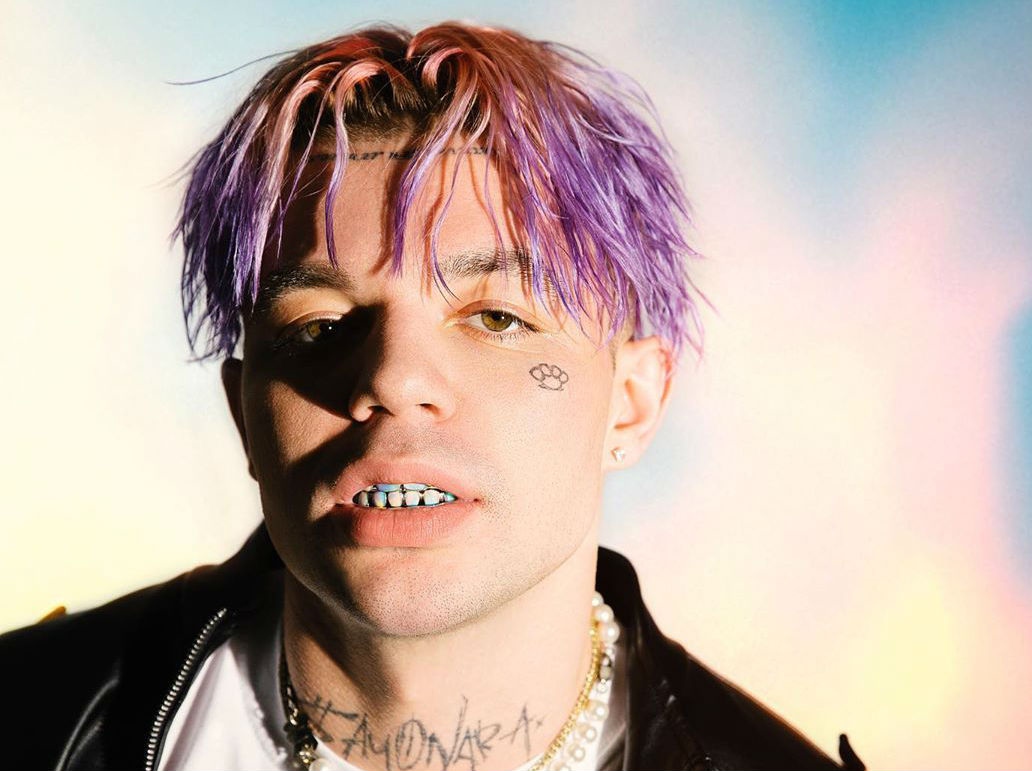 Метафоры,  более приближенные к литературному тексту,  мы нашли у Макса Барских. Напевность , лиричность  практически приближают песни к любовным балладам.

«Раненое сердце не зашьёшьМы на рассвете мир потерялиЯ давно не видел свет В твоих глазахЛюбовь всегда возможно спасти(Макс Барских «Берега»)
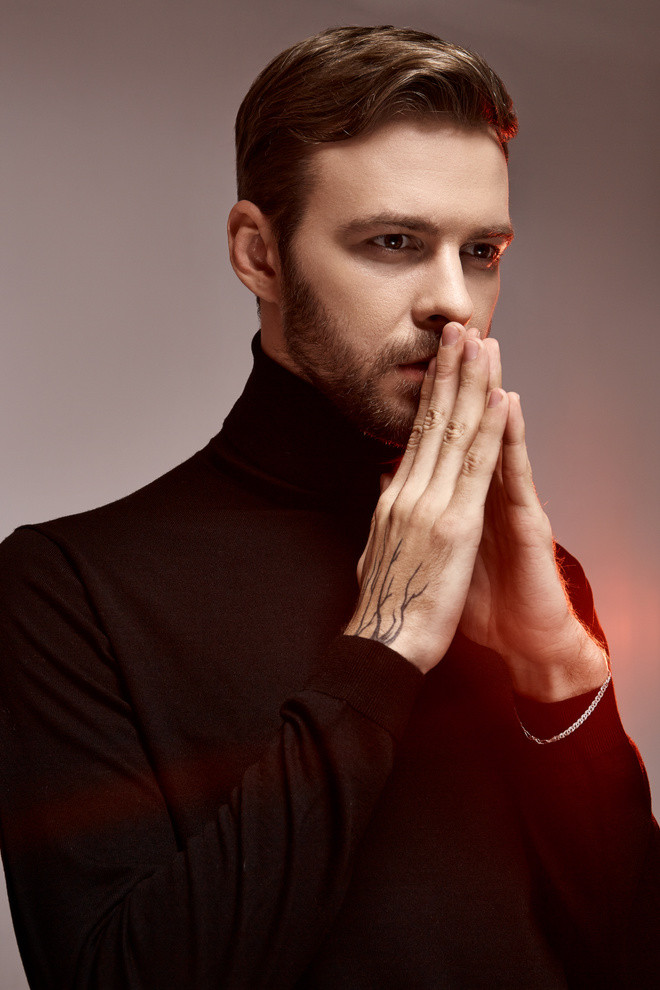 Эпитет.  В текстах современных исполнителей  троп встречается редко, т.к. его можно отнести к разряду общеязыковых эпитетов. 

«Танцевали до утра под неоновым                                                                дождём»; «И бездонные глаза — ты                                                                          актриса моих снов». ( Matrang Медуза)
«Твои солёные губы…»«Малиновый свет упал на окна»(Леша Свик «Малиновый свет»)
«…пальмы в алом закате.»(Элджей, Feduk « Розовое вино»
«…минорные треки»« Под грустный дэнс…»(Арти и Асти «Грустный Дэнс»)
«Одинокие звёзды..»(Макс Барских «Берега»)
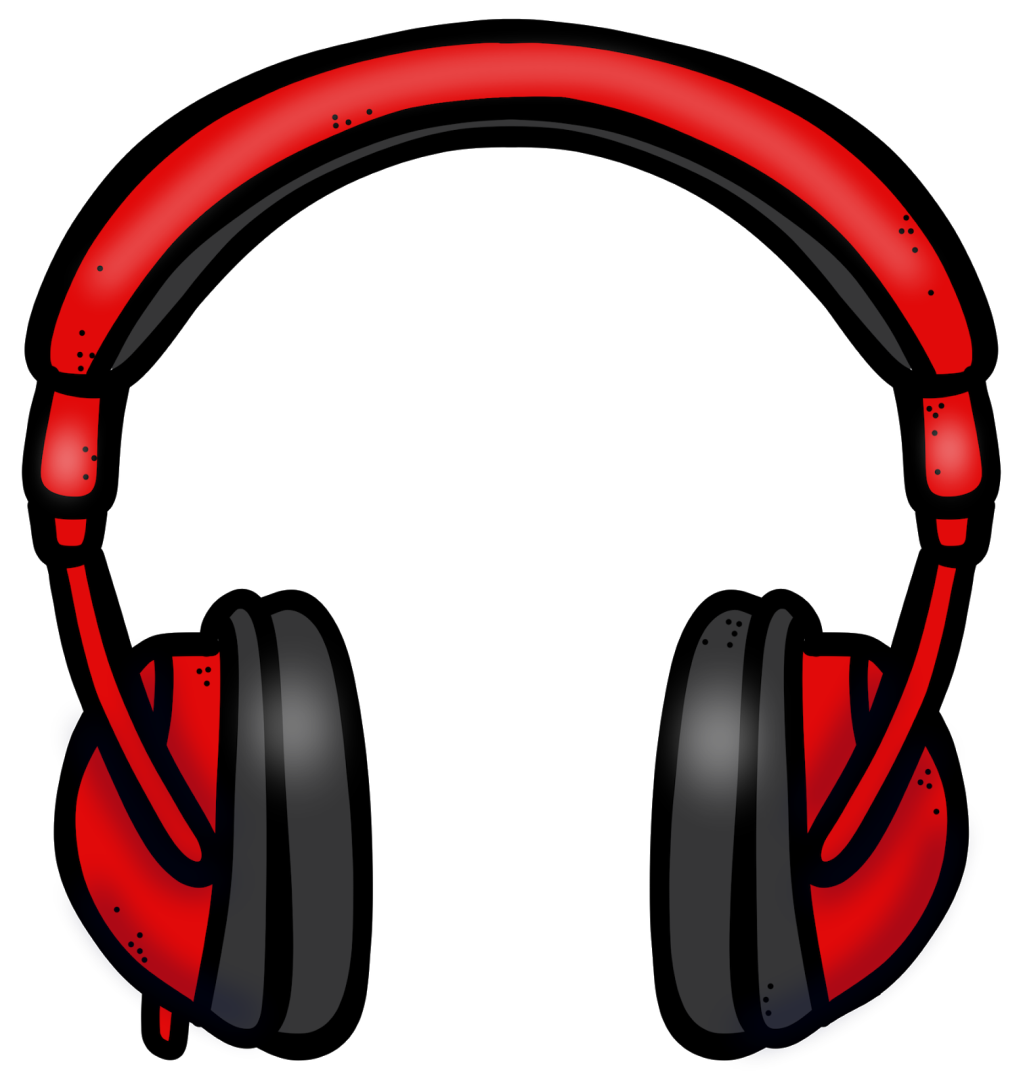 Олицетворение. Для придания выразительности часто использует этот троп. Современные авторы песен не стали исключением в словотворчестве,  они попытались воссоздать олицетворение. Расширишь возможности в описании предметов, наделить предметы образностью. У некоторых авторов встречаются антропоморфизмы (Тима Белорусских и  дует Раса)
«Молчит экран и я вместе с ним..»« Звонки без ответа…»(Тима Белорусских «Мокрые  кроссы»)
«Дождик не сможет потушить..»(Тима Белорусских «Мокрые  кроссы»)
«Музыка так оретСкорость спать не дает..»(Раса «Танцы под фонарем»)
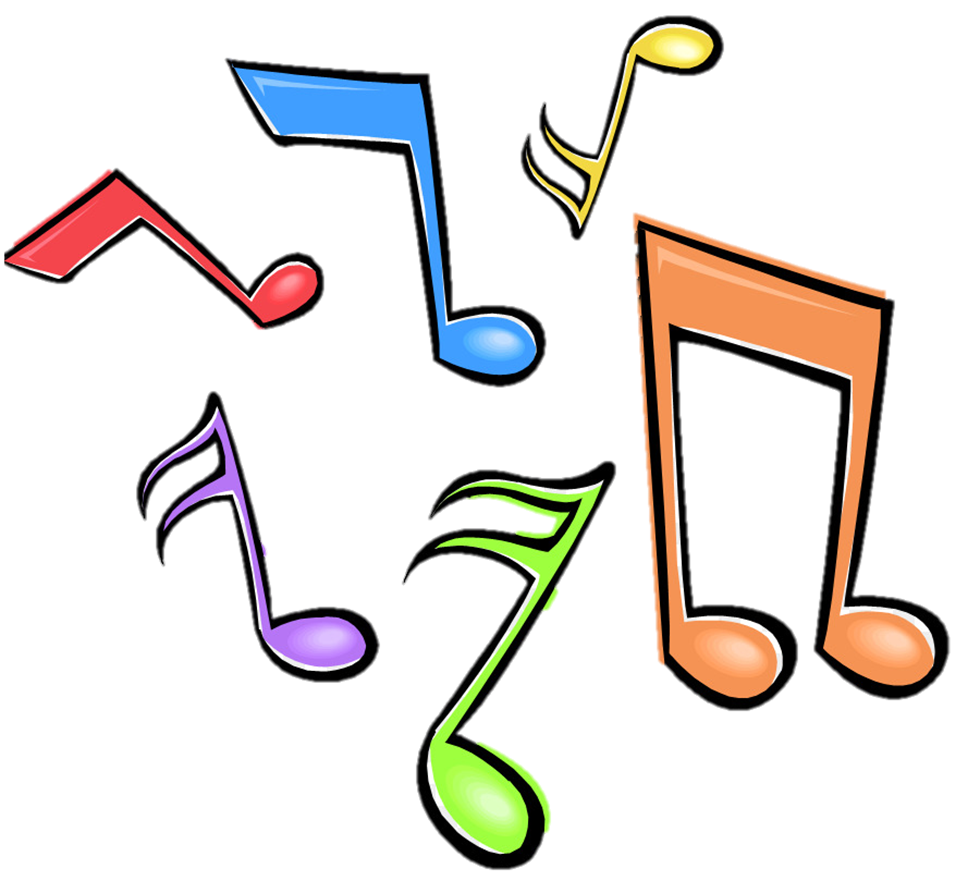 Сравнение. Немаловажный прием , основанный на сопоставлении предметов, явлений. Способ создания сравнения осуществляется  с помощью сравнительных союзов. 
«Ты далеко , но как за моим окном»(Тима Белорусских «Незабудки»)
« ..мы словно на корабле..»(Раса «Танцы под фонарем»)

Сопоставление без грамматических средств, сравнительной степени. Они основаны на уподоблении двух понятий:
Мы с тобою — звездопад (Matrang Медуза)
Время — тихая вода(Matrang Медуза)
Фразеологизм . Обратимся к устойчивым сочетаниям слов. Тексты, исследуемых песен, содержат закрепленные  речевые обороты, среди можно обнаружить  фразеологизмы.

«Можешь продолжить нести чушь..»
«Ноги еле плетутся ..»
« Не надо дуться ..»
  (Тима Белорусских «Мокрые  кроссы»)

« Дважды в одну реку не войдёшь»
«..Разрушив между нами мосты»(Макс Барских «Берега»)
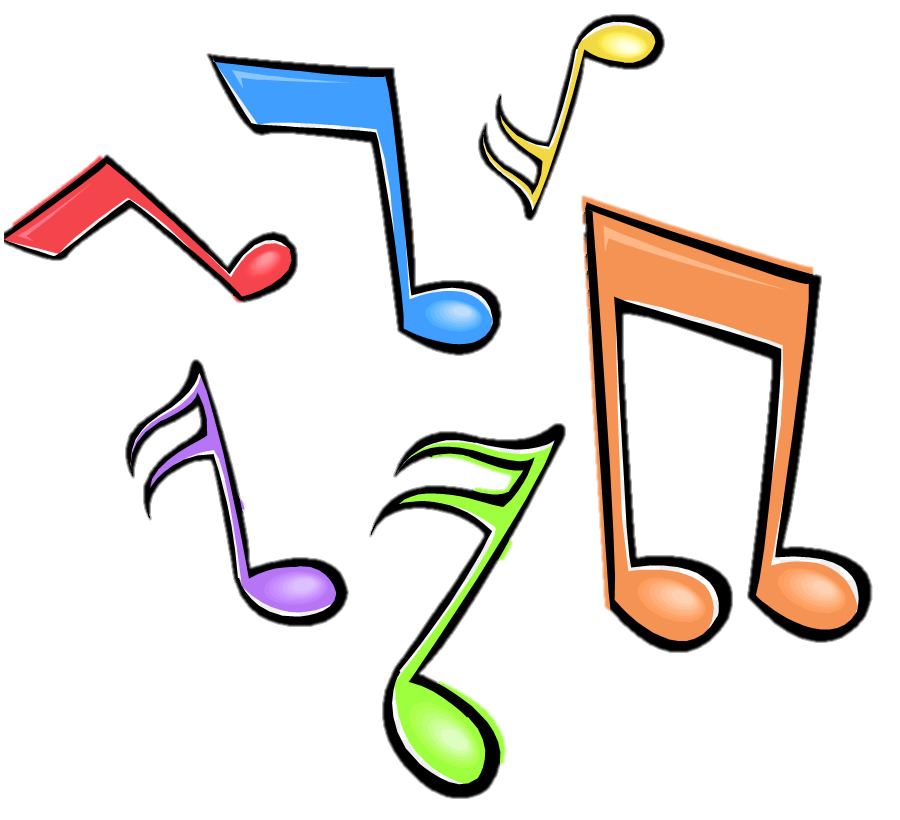 Заключение
Проверив песенные тексты и проведя их лексический анализ, мы пришли к выводу, что молодые люди, читая тексты песен, часто не могут определить их тему и основную мысль. Это говорит о том, что во время прослушивания современной песни человек порой не задумывается над её смыслом, его интересует форма  - средства изобразительной выразительности, речитативы. 
Анализ показал, что тексты современных песен в основной массе пишутся в соответствии с требованиями культуры речи. 
Стоит отметить , что современные исполнители песен продолжают создавать новые средства выразительности, которые обладают своей необычностью. Таким образом создается новый язык.
В песнях наших дней рифма отходит на второй план: над ней доминирует мелодия.
Популярная музыка – естественная и важная для подростков и молодежи сфера бытия, влияющая на воспитание и формирование речевой культуры.
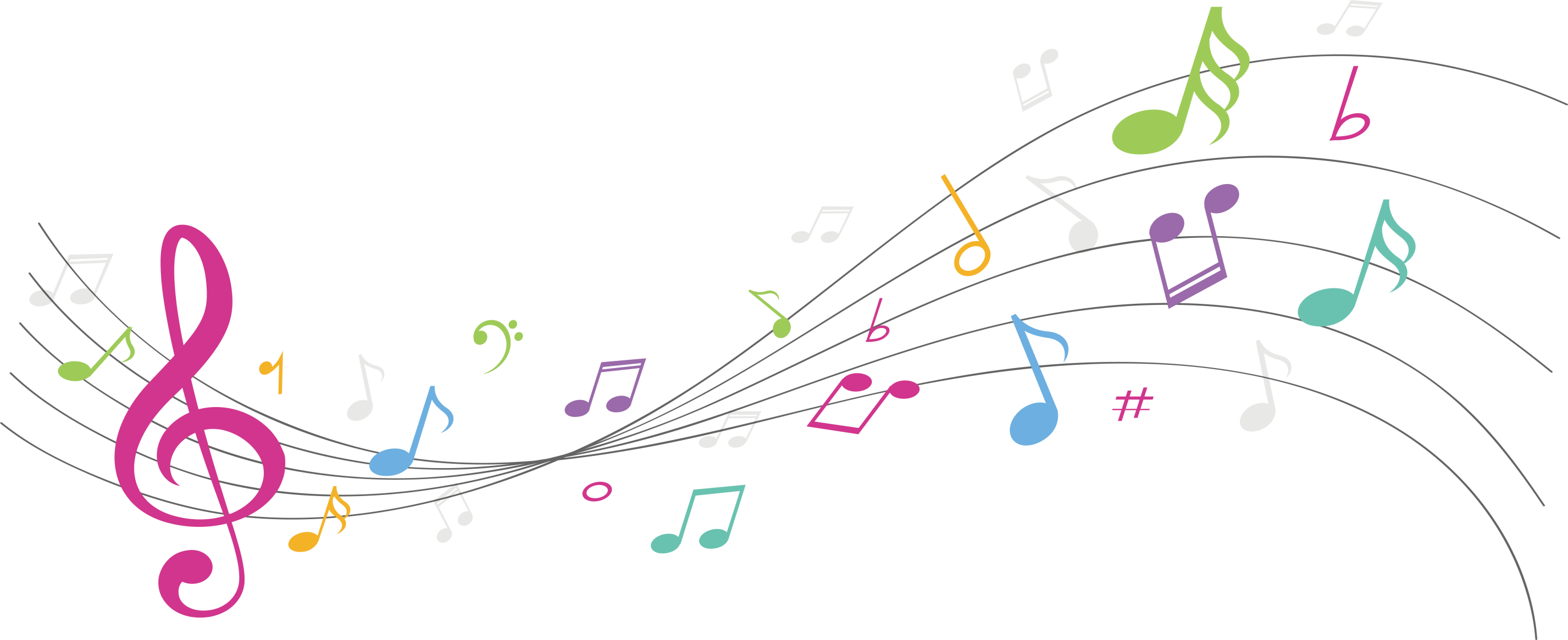